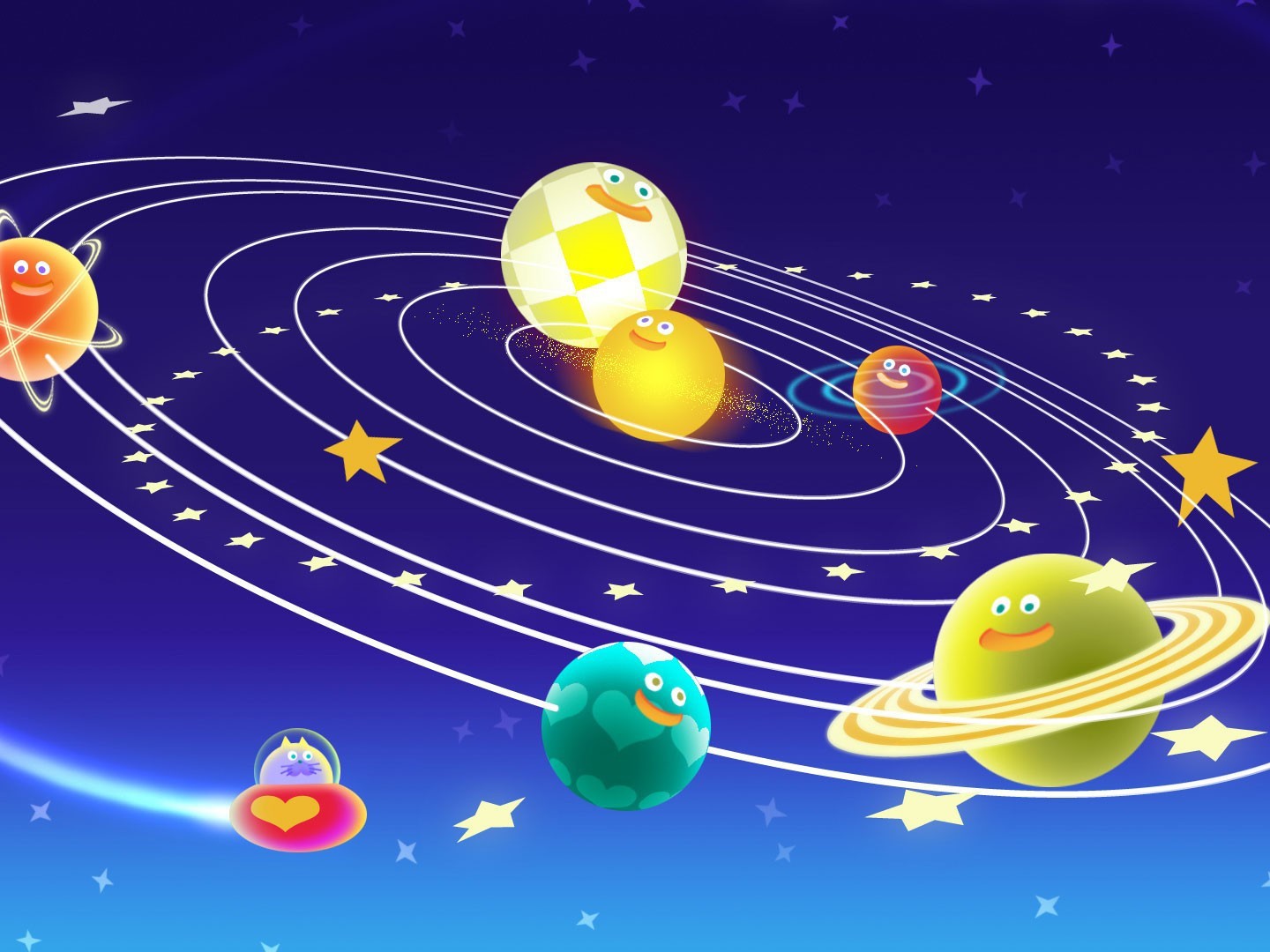 Мероприятия , проведенные ко Дню космонавтики
в первой младшей группе  № 4
Подготовили:
воспитатели МБДОУ «Детский сад №181

Ковалева Т.Г, 
Сазонова Г.А
Оформление уголка  посвященного 60 летию полета в космос Ю.А. Гагарина
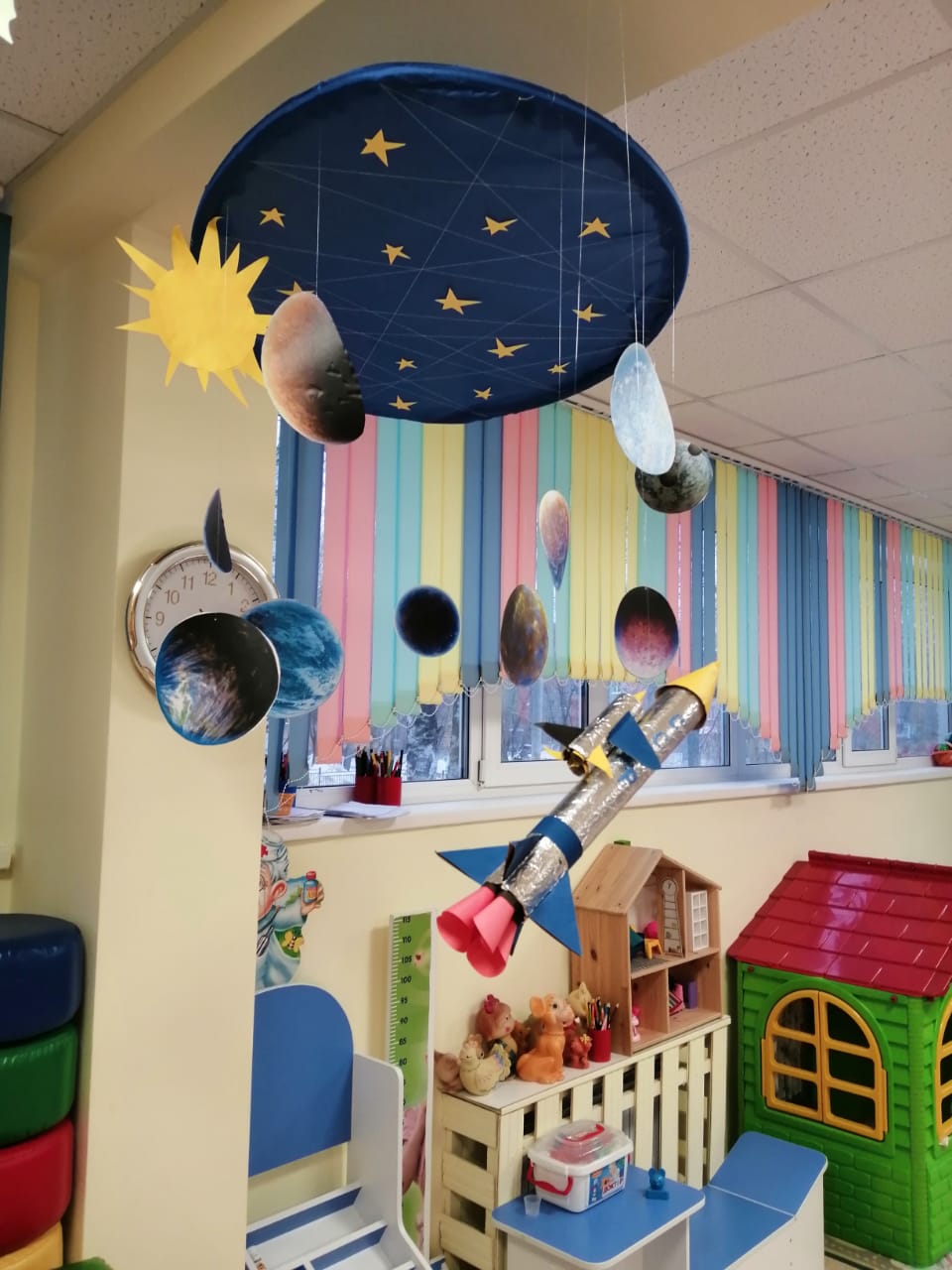 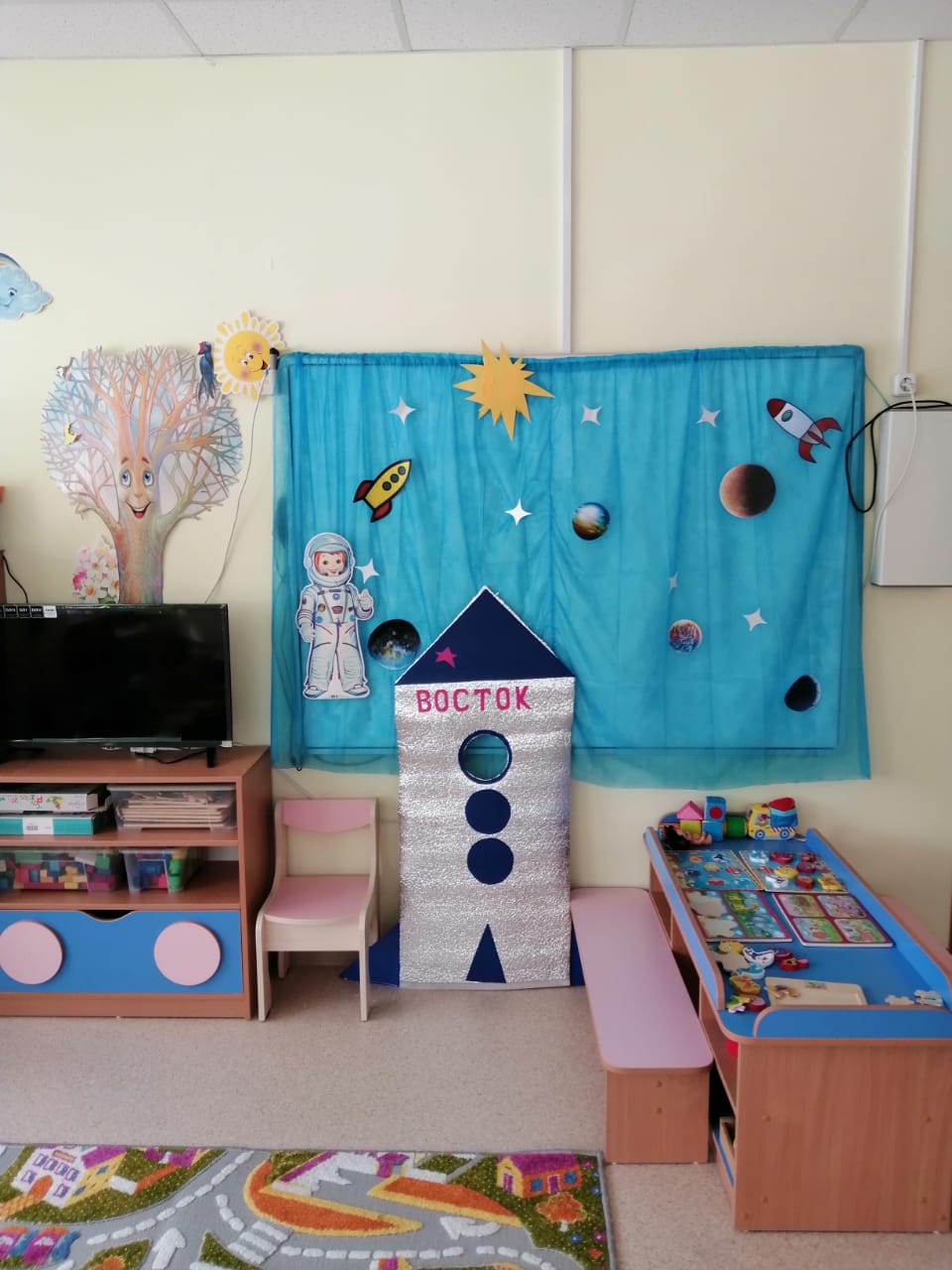 Беседы ко дню космонавтики: о ракетах, о первом космонавте Ю.А Гагарине, о космосе,  кто такой космонавт
Выставка творческих работ детей по теме «Космос».
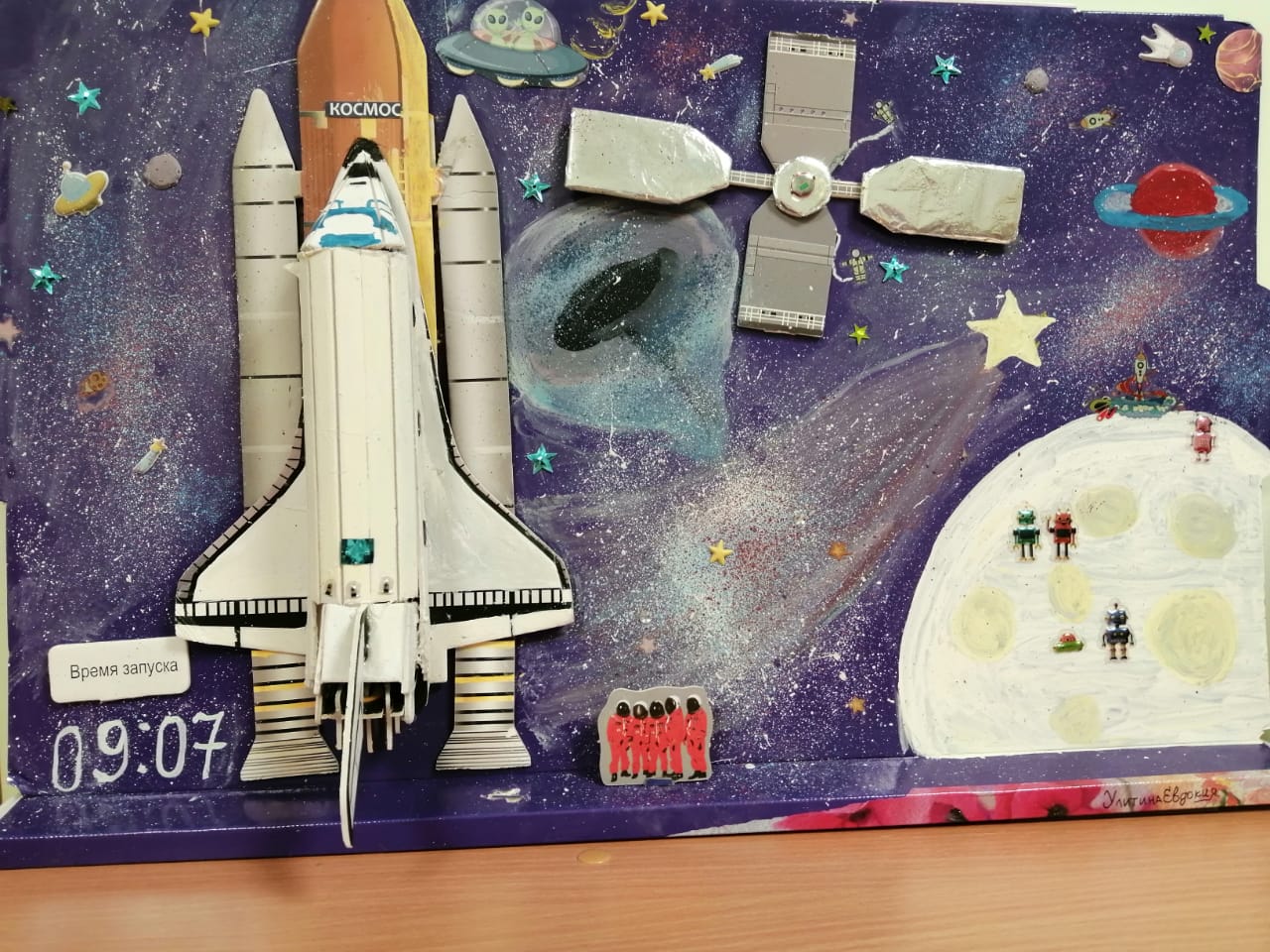 Антипова Кира, « Космическое путешествие»  Гр№4
Улитина Евдокия , «Космический корабль»
Гр №4
Выставка творческих работ детей по теме «Космос».
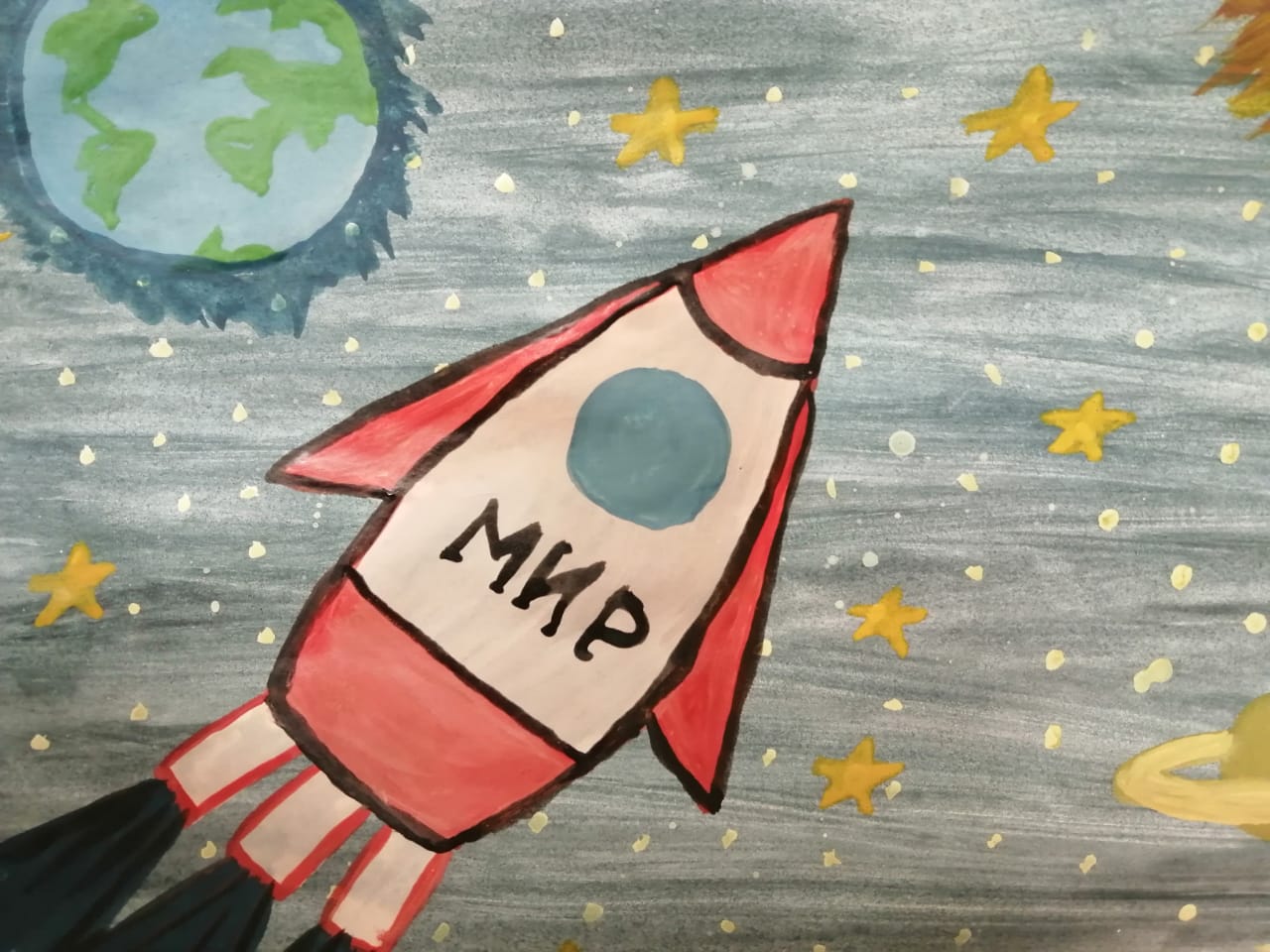 Гуреева Евгения «Солнечная система»
Гр№4
Поветкина София «Полет в космос»
Гр№4
Аппликация: «Мчимся в космос на ракете!»,  «Космос»
Игра «Построй ракету»